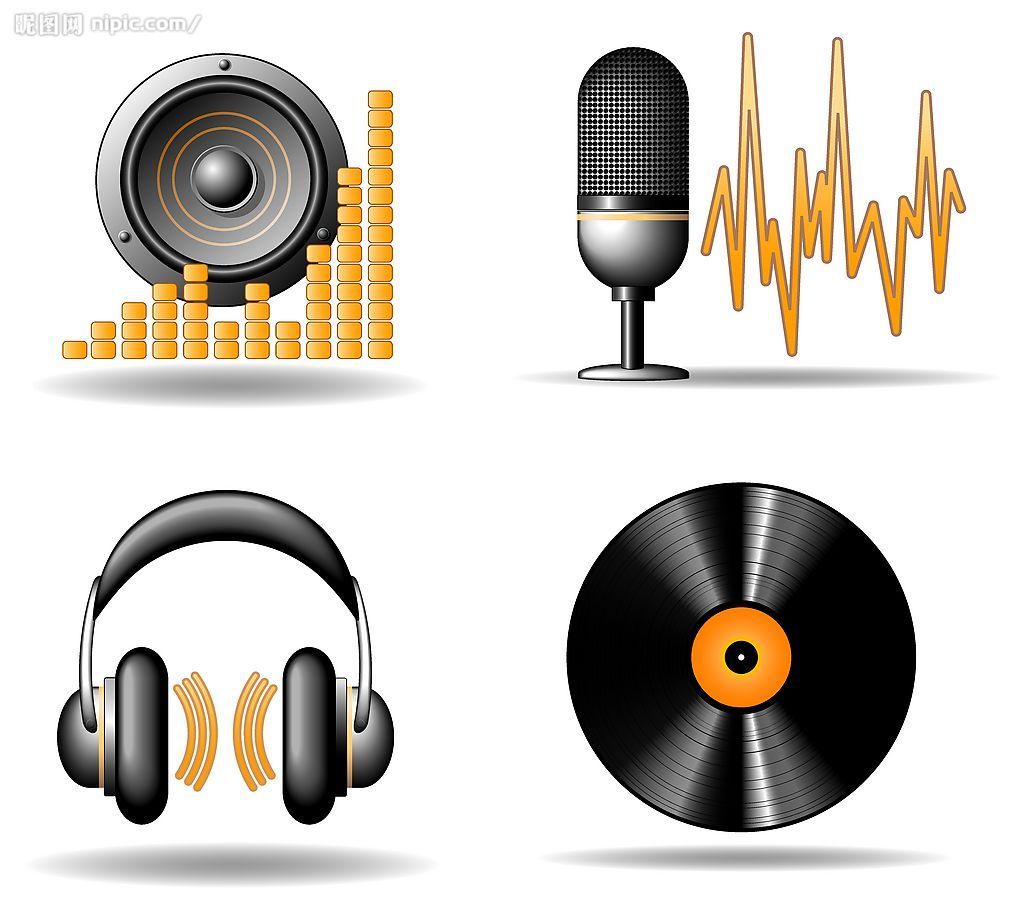 2.2 我们怎样区分声音
学习目标
知道声音的高低叫音调，了解影响弦乐器音调高低的因素
经历“探究影响声音高低的因素”的实验过程，培养我们仔细观察的习惯
通过参与两个探究活动，让学生养成善于观察、乐于探究的习惯
一、乐音与噪声
1、乐音：使人感觉到愉悦的声音叫做乐音。
特征：有益于身心健康，振动波形有规律。
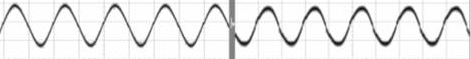 2、噪声：使人感觉到讨厌的声音叫做噪声。
特征：不利于身心健康，振动波形没有规律。
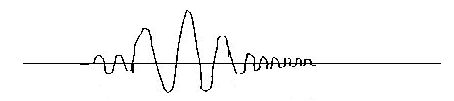 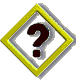 思考空间
身边的声音千差万别，有的使人愉悦，有的令人烦躁，有的高昂，有的低沉，那我们应该如何区分声音呢？今天，我们先从音调去区分它们。
请一男一女学来朗读一句话！
物理学中，把声音的高低叫做音调。
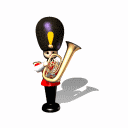 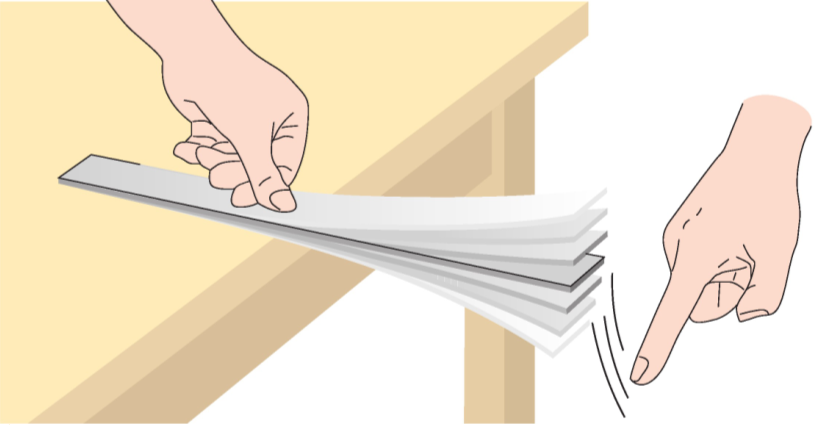 课本第31页活动１：探究影响声音高低的因素
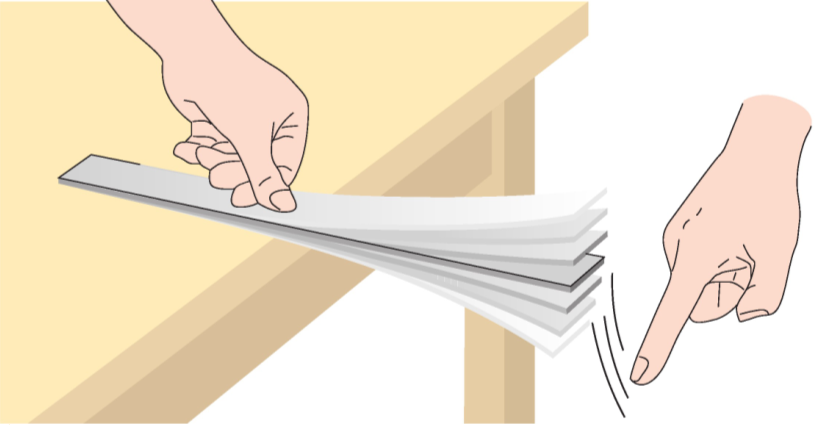 课本第31页活动１：探究影响声音高低的因素
快
高
快
高
慢
低
慢
低
音调不同是因为钢尺
的振动快慢不同
音调不同是因为钢尺的振动快慢不同
频率：声源每秒振动的次数。
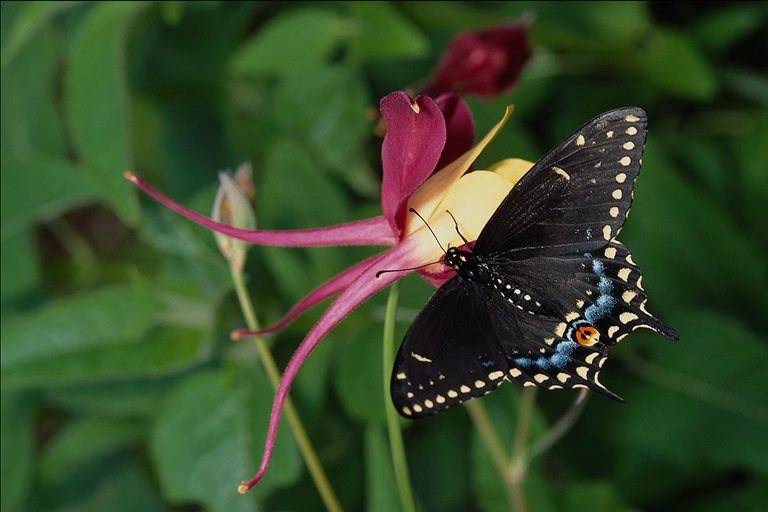 频率的单位：赫兹（HZ）
例1：蝴蝶翅膀每秒钟振动约5次，则蝴蝶发声的频率是            。
5 Hz
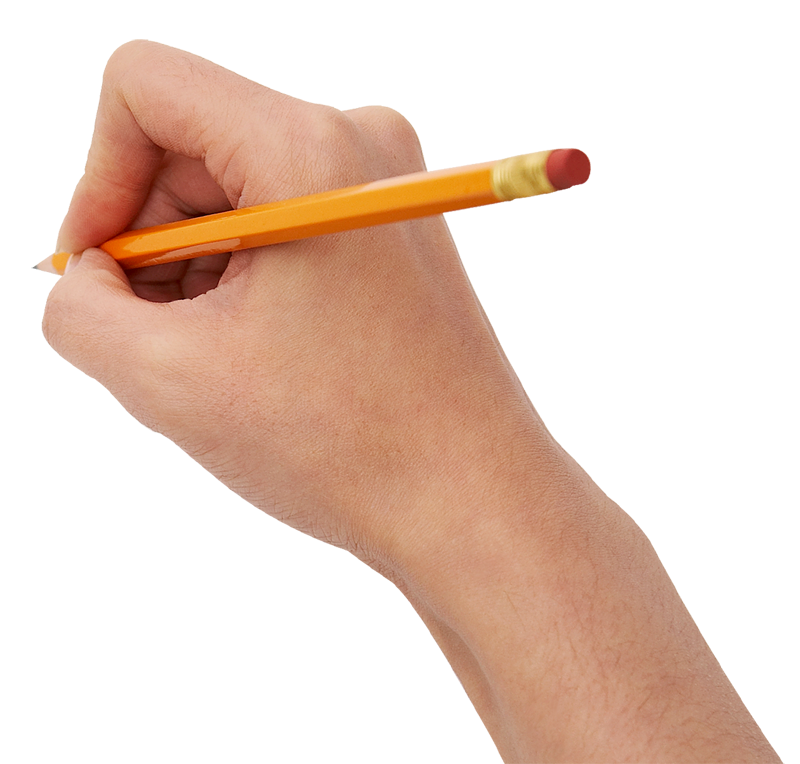 例2：老师的手两秒振动10次            。
5 Hz
影响音调高低的因素：
声源振动的频率        ，音调        ；反之，声源振动的频率        ，音调        。
越高
越高
越低
越低
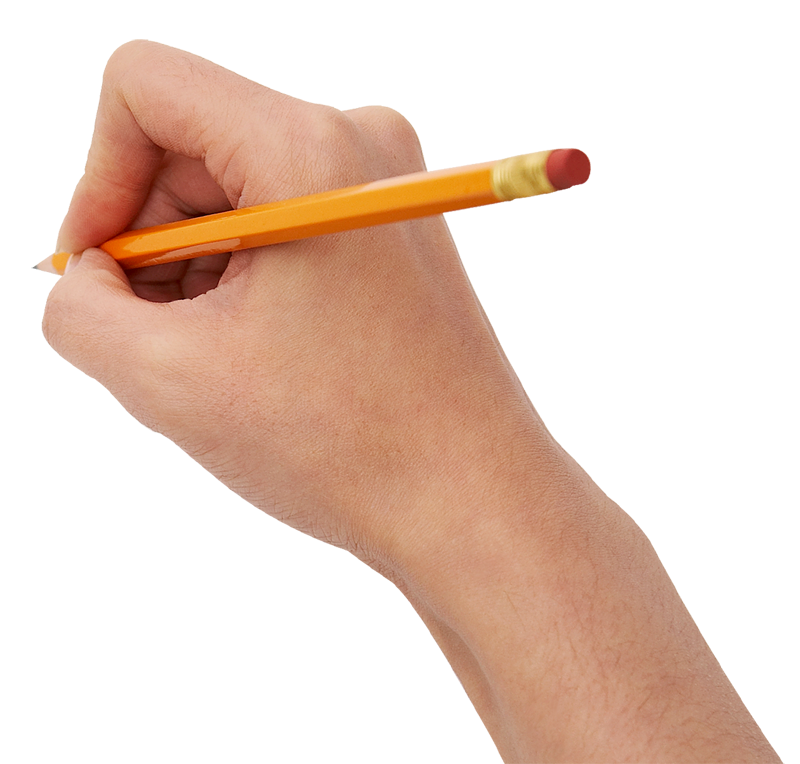 请完成大本高分突破第21页例1、变式拓展1。
二、用波形比较频率
相同时间个数多频率高
甲
波的个数
3个
乙
波的个数
6个
乙的频率高，音调高。
请完成大本高分突破第21页例2、变式拓展2。
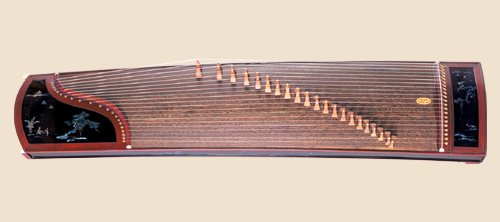 课本第32页活动２
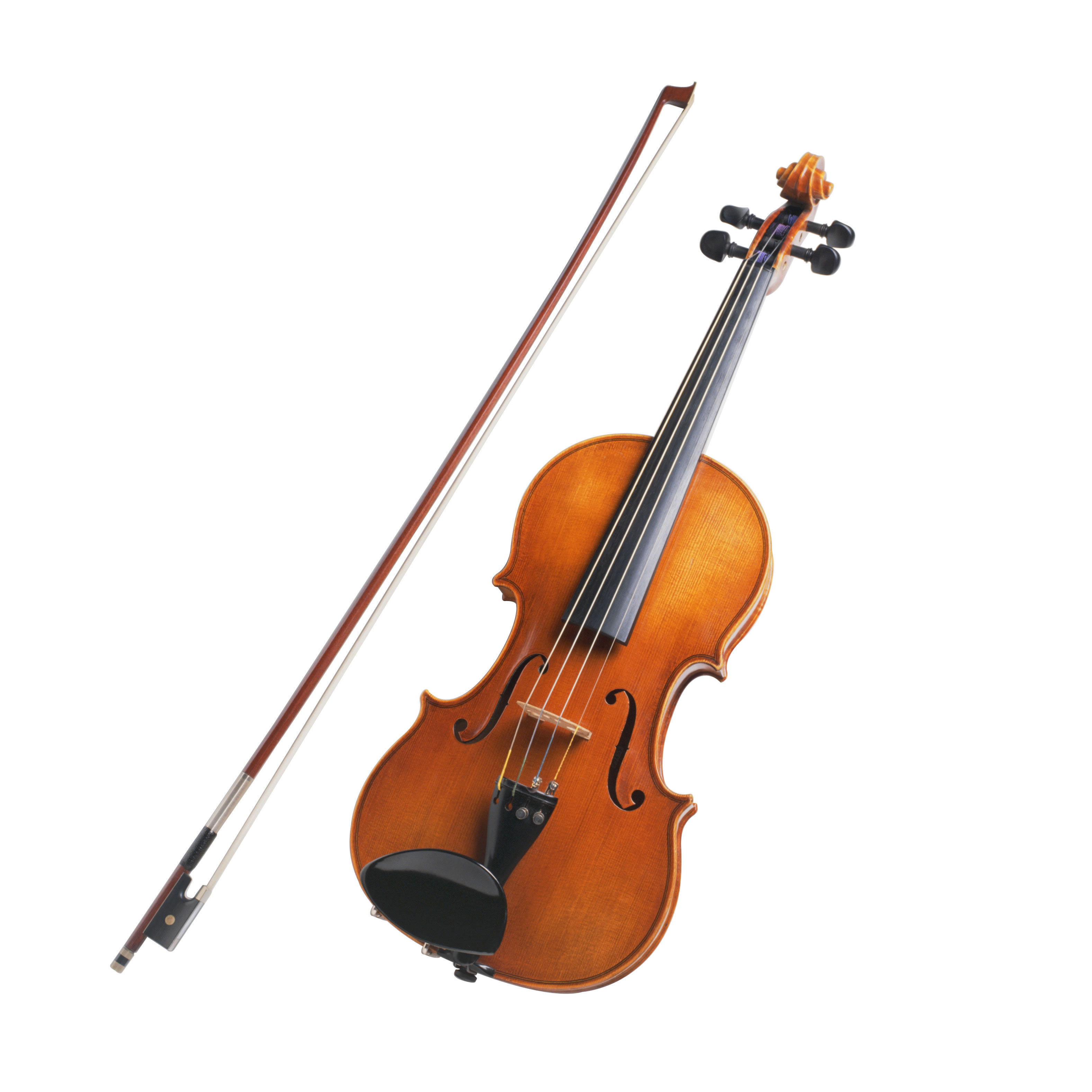 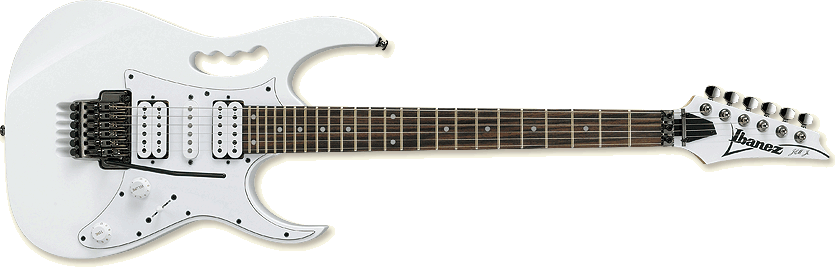 三、探究弦乐器的音调的因素
1、提出问题：弦乐器能够演奏出各种优美的音乐，那么是怎样调节弦乐器的音调？
2、猜想：
①可能与弦的粗细有关？
②可能与弦的长短有关？
③可能与弦的松紧程度有关？
3、设计实验：
保证粗细、松紧相同，改变长短；
保证长短、松紧相同改变粗细；
保证粗细长短相同，改变松紧程度。
科学探究方法：控制变量法
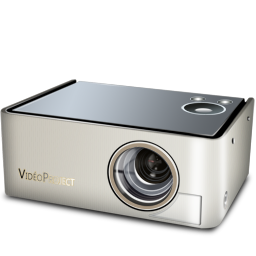 4、进行实验与收集证据：
5、分析论证：
5、分析论证：
高
低
低
高
低
高
①当弦的粗细、张紧程度相同时，弦越长音调越__ _。
低
②当弦的粗细、长短相同时，弦拉得越紧音调越__ _。
高
③当弦的张紧程度、长短相同时，弦越细音调越__ _。
高
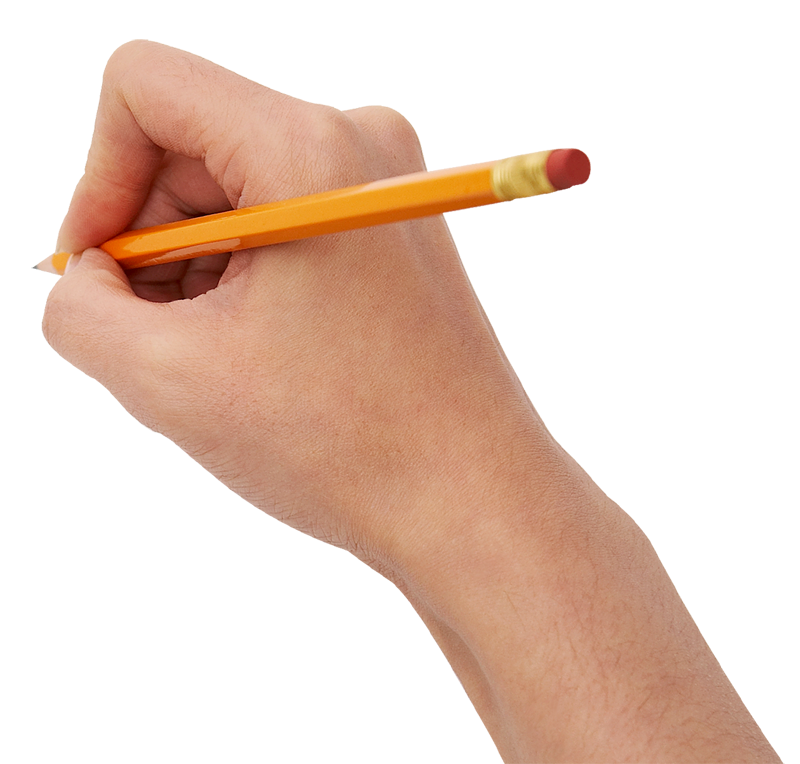 附：管乐器的音调与管内空气柱的长短有关，一般情况下，空气柱越短音调越高。用杯子、水壶去打水听到的声音都是一样的原理。
例：往保温瓶里灌开水的过程中，听声音就能判断水是否快灌满了。其判断的依据：瓶里水位升高，空气柱变短，振动＿＿＿＿（加快或减慢），＿＿＿逐渐升高。
加快
音调
请完成第22页例3、拓展3
课本33页信息浏览 （阅读课本，快速抢答）
①人与一些动物发声的频率范围？
②人与一些动物听声的频率范围？
知识点：1.人的声频率范围（大约）85～1100HZ2.一般，儿童说话的音调比成年人高，女的音调比男的高。
3.人听到声音的频率范围：20~20000Hz（背诵）不在这个范围，人耳是察觉不到的。
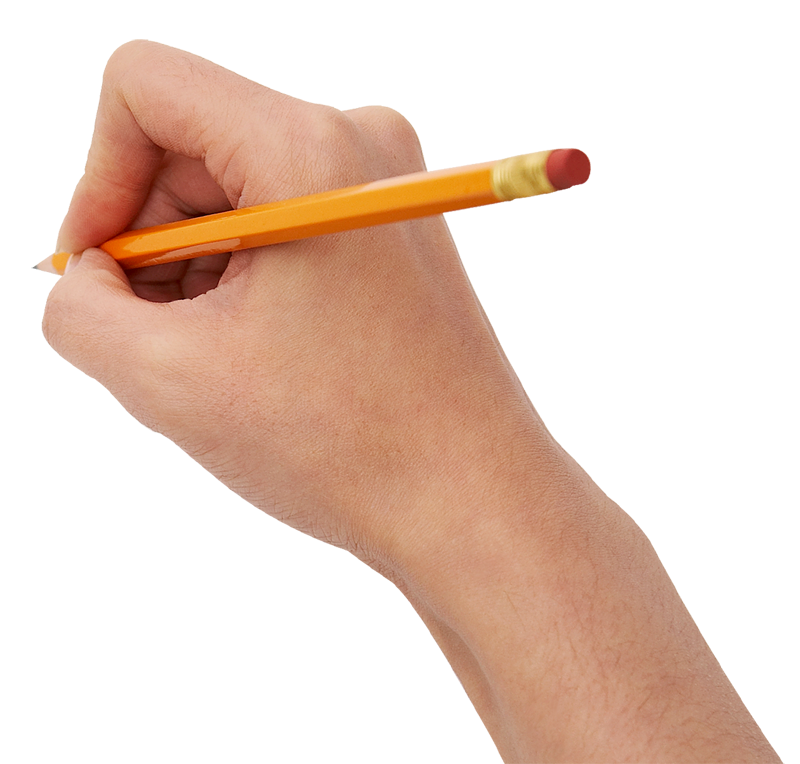 知识小结：
1、乐音和噪声
2、音调
定义：声音的高低
决定因素：频率（Hz）的高低
3、音调与弦的粗细、长短、紧张程度有关
本章寄语：若不给自己设限，则人生中就没有限制你发挥的藩篱。
作业：
1.高分突破
2.背诵
3.自我评价与作业